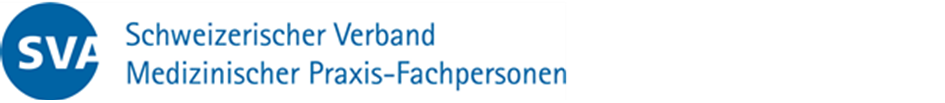 Häusliche Gewaltwelche rechtlichen Möglichkeiten bestehen
_

Lic. iur. Denise Gilli
 Geschäftsführerin SVA
Präsidentin Opferhilfe beider Basel


MPK-Symposium / Sgaim-Kongress, Zürich, 21.9.2023©
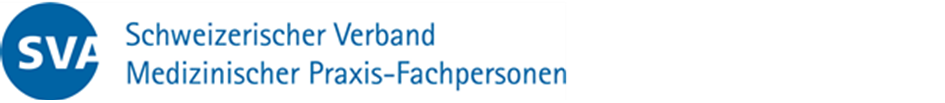 Einige Zahlen (2022)

Mehr als 20’000 Fälle pro Jahr in der Schweiz (Dunkelziffer viel höher)
2022 wurde 25 vollendete Tötungsdelikte infolge häuslicher Gewalt registriert
In ca. 50% aller Beziehungen mit häuslicher Gewalt leben Kinder in der Gemeinschaft
Ca. 40% aller Kinder in diesen Beziehungen erleben selber Gewalt
2/21
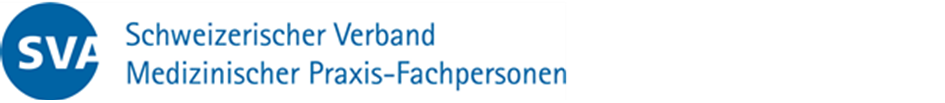 Definition häusliche Gewalt

Häusliche Gewalt liegt vor, wenn eine Person in einer bestehenden oder aufgelösten familiären oder partnerschaftlichen Beziehung in ihrer körperlichen, sexuellen oder psychischen Integrität verletzt oder gefährdet wird, durch Ausübung oder Androhung von Gewalt oder durch mehrmaliges Belästigen, Auflauern oder Nachstellen, unabhängig davon, ob der Täter beziehungsweise die Täterin denselben Wohnort wie das Opfer hat oder hatte.
3/21
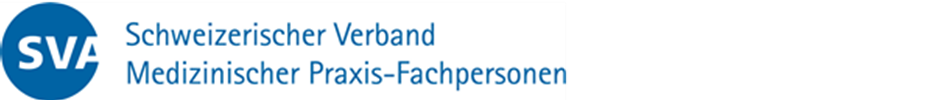 Hinweis:
Bei häuslicher Gewalt besteht oder bestand eine persönliche Bindung zwischen dem/der Täter/in und dem Opfer
Die Gewalt findet meistens im gemeinsamen Wohnraum statt
Die Gewalt tritt meist in chronischer Form auf, dh. sie kann in der Familie / Partnerschaft über Jahre erfolgen, weshalb die Gewaltmuster oft über Generationen tradiert werden.
4/21
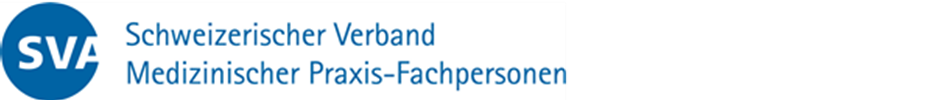 In welchen Beziehungen/Konstellationen findet häusliche Gewalt statt?
Gegen Frauen od. Männer in Paarbeziehungen und Trennungen
Gegen Kinder als Betroffene der Gewalt in Paarbeziehungen und in Trennung
Zwischen Geschwistern
Von Kindern gegen deren Eltern 
In jugendlichen Paarbeziehungen
Gegen ältere Menschen innerhalb der Familie
Ehrenmorde
5/21
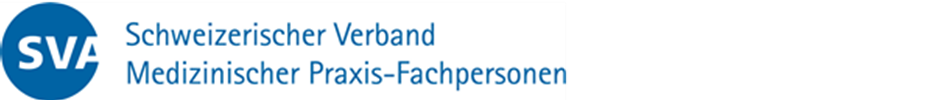 3 Formen von häuslicher Gewalt
Fesseln
Fusstritte
Gegenstände nachwerfen
Tötungsversuche

(!keine abschliessende Aufzählung!)
Physische Gewalt:

Schlagen	    		
Beissen
Faustschläge
Stossen
Würgen
6/21
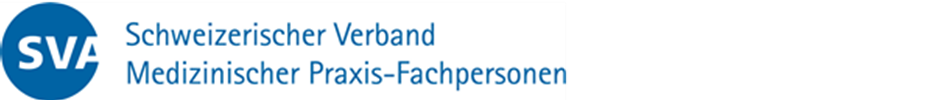 2. Psychische Gewalt:
     Umfasst soziale als auch ökonomische Gewalt
Freiheitsberaubung
Nötigung
Schwere Drohung
Komplette Kontrolle
Isolation
Demütigung, Blossstellung, Beschimpfung
Entzug des Lohnes / absolute Kontrolle über die Finanzen
Arbeitsverbot
Zwang, Gewalt miterleben zu müssen
7/21
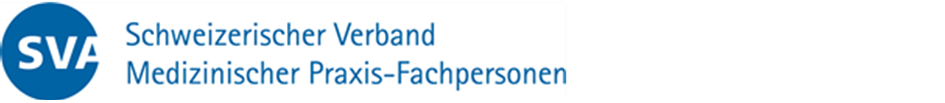 2. Psychische Gewalt (2)
Stalking (aus d. Englischen, anschleichen, anpirschen)
Beharrliches Bedrohen und wiederholtes, obsessives und systematisches Verfolgen und Belästigen einer Person, deren u.a. psychische Unver-sehrtheit dadurch unmittelbar, mittelbar od. langfristig bedroht und geschädigt wird.
Cyberstalking 
Stalking unter Nutzung elektronischer Kommunikationsmittel und Technologien (Def. EBG).
Cyberbullying (= Cybermobbing)
Benutzen von digitalen Medien (Facebook, X  s. ehemals Twitter,  Instagramm, etc.), um anderen absichtlich Schaden zuzufügen.
8/21
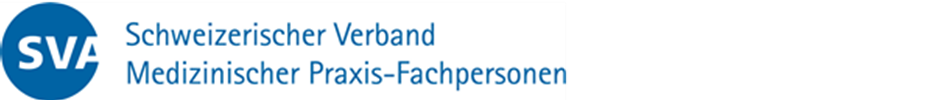 3. Sexuelle Gewalt
Ist eine grenzüberschreitende, sexuelle Verhaltensweise, bei der die intime Grenze der betroffenen Person missachtet wird oder eine Person wird mit Gewalt oder Drohungen dazu gezwungen, sexuelle Handlungen vorzunehmen.

Sexuelle Belästigung oder Übergriffe zu Hause
Sexuell konnotiertes Blossstellen
Unerwünschte Herstellung einer sexualisierten Atmosphäre
9/21
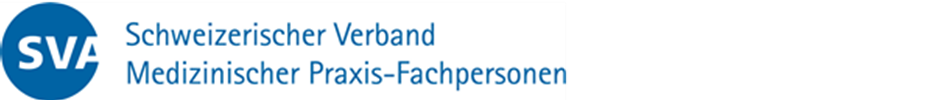 Welche Signale können auf häusliche Gewalt hinweisen?
Person weist nicht erklärbare Verletzungen auf, bzw. die Erklärung, wie die Verletzung entstanden ist, stimmen nicht überein
	 (blaue Flecken, Wunde, ausgeschlagener Zahn, Humpeln, etc.)
Person hat verschiedene Verletzungen in unterschiedlichen Heilungsstadien
Person hat kein eigenes Geld zur Verfügung 
Person zieht sich vom gewohnten sozialen Umfeld (ausserhalb der Familie) zurück
Person trifft keine eigenen Entscheidungen mehr, immer nur nach Rücksprache mit dem/der Partner/in
10/21
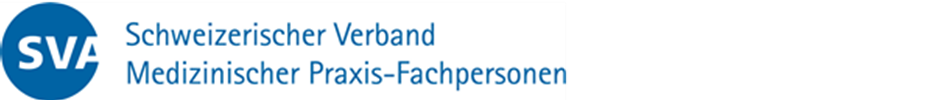 Welche Signale können auf häusliche Gewalt hinweisen? (2)
Physische Verletzungen während der Schwangerschaft
Person äussert suizidale Gedanken, hat Panik- und Angstattacken
Person wird übermässig vom Partner kontrolliert und dieser weigert sich, von der Seite der Person zu weichen.
Person wird vom Partner/Partnerin im Beisein anderer beleidigt und schlecht gemacht
Partner hindert Person, das Haus zu verlassen
11/21
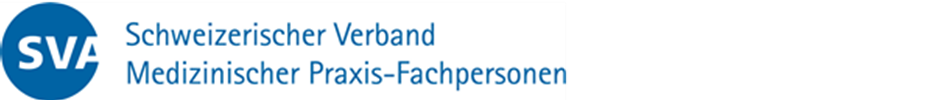 Was für Möglichkeiten gibt es für Aussenstehende?
Rufen Sie im Notfall die Polizei an (Tel. 117)
Sich nicht selbst in Gefahr bringen 
Zeigen Sie Verständnis und Mitgefühl
Informieren Sie die Betroffenen, dass häusliche Gewalt strafbar ist und es viele, kostenlose Hilfsangebote gibt.
Sprechen Sie mit der gewaltbetroffenen Person nur, wenn Sie sie alleine antreffen
12/21
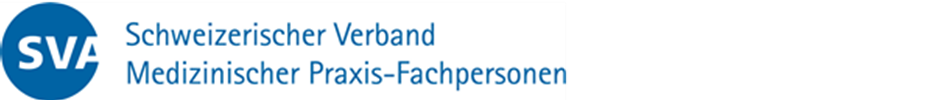 Was für Möglichkeiten gibt es für Aussenstehende? (2)
Häusliche Gewalt wirkt sich grundsätzlich negativ auf die Entwicklung des Kindes aus, weshalb Kinder, wenn sie im jeweiligen Haushalt gemeldet sind, stets als Betroffene gelten. Dies gilt, auch wenn die Kinder nicht unmittelbar von der Gewalt betroffen sind.
	die Polizei erstattet im Normalfall Meldung an die zuständige Behörde
KESB (Kinder- u. Erwachsenenschutzbehörde)
KJD (Kinder- u. Jugenddienst)
13/21
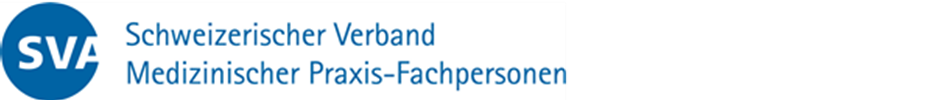 Was für Möglichkeiten gibt es für Direktbetroffene?
Im Notfall Polizei anrufen (Tel. 117) 
Anzeige beim nächsten Polizeiposten erstatten
Die Polizei organisiert Hilfe und Schutz
Sich an eine Opferberatungsstelle wenden (telefonisch od. vor Ort)
Die Opferhilfestellen beraten alle von Gewalt betroffenen Personen kostenlos, sowohl in rechtlichen als auch in persönlichen Fragen
Vertrauensperson einweihen
Persönliche Sachen (ID, Aufenthaltsbewilligung, Bankkarten) an einem sicheren Ort aufbewahren
14/21
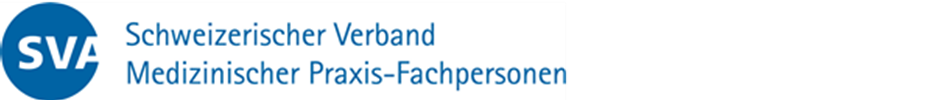 Rechtliche Möglichkeiten, um eine Gefahr abzuwenden
In Gewahrsam nehmen  
Die Polizei kann die Gewaltausübende Person für 24 Stunden in   Polizeigewahrsam nehmen.
Die Staatsanwaltschaft kann die vorläufige Festnahme der gewaltausübenden Person während max. 48 Stunden verfügen und Untersuchungshaft beantragen, wenn die Gefahr besteht, dass die Gewalt, trotz polizeilicher Intervention fortgesetzt werden könnte.
15/21
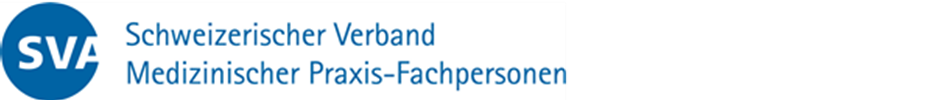 Rechtliche Möglichkeiten, um Gefahr abzuwenden
Schutzmassnahmen (1)
Wegweisung
Erfolgt, wenn die Personen im gleichen Haushalt leben oder sich regelmässig in der jeweiligen Wohnung aufhalten (unabhängig vom sachen- od. vertragsrechtl. Besitz / Eigentum an der Wohnung/Haus).
Dauer 14 Tage, dh. gewaltausübende Person darf Wohnung/Haus für diese Dauer nicht mehr betreten.
16/21
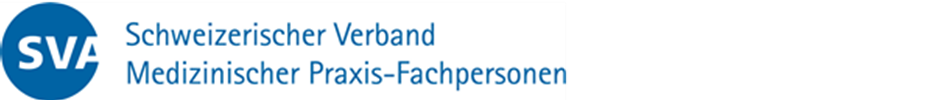 Rechtliche Möglichkeiten, um Gefahr abzuwenden
Schutzmassnahmen (2)
Rayonverbot
Die gewaltausübende/gefährdende Person, darf einen Ort, ein Gebiet, einen Raum, eine Adresse nicht betreten und aufsuchen.
Bsp. Wohnadresse, Arbeitsort, KITA, Schule
Kontaktverbot
Es darf keine Art von Kontaktaufnahme erfolgen. Weder persönlich, telefonisch noch in anderer Form.

     ! Rayon- und Kontaktverbote eignen sich für Schutz vor Stalking!
17/21
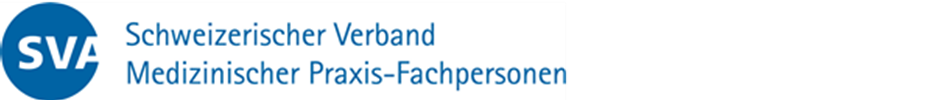 Rechtliche Möglichkeiten, um Gefahr abzuwenden
Schutzmassnahmen (3)
!Rayon- und/oder Kontaktverbote können von der Polizei angeordnet werden, wenn Minderjährige Gewalt in einer jugendlichen Paarbeziehung ausüben!
Gilt nicht bei Gewalt von Minderjährigen gegenüber den Eltern, Geschwistern od. anderen Familienangehörigen
KESB (Kinder- und Erwachsenenschutzbehörde)
KJD/JUGA (Kinder- und Jugenddienst / Jugendanwaltschaft)
18/21
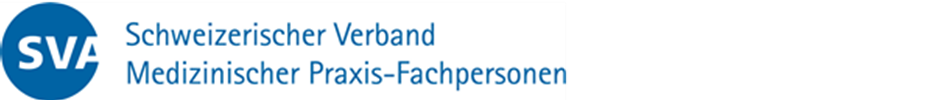 Beratungsstellen/wichtige Adressen
Opferhilfe (www.opferhilfe-schweiz.ch) 
Alle Kantone haben eine Opferhilfe-Anlaufstelle u. bieten zT. Chatberatung an
Frauenhäuser (www.frauenhaus-schweiz.ch)
Bieten Schutz, Beratung und Unterkunft für Frauen mit und ohne Kinder
Telefonhilfe Kinder (www.147.ch) 
Dargebotene Hand (www.143.ch) 
Anlaufstelle für Menschen in schwierigen Lebenslagen per Telefon oder Internet, 24 Std.
Örtliche Polizei (allg. Rufnummer 117)
19/21
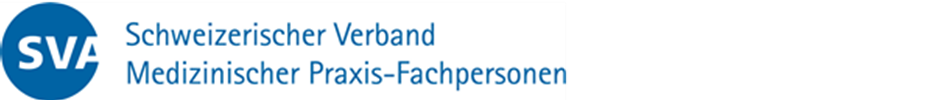 Vielen Dank für das Interesse
20/21
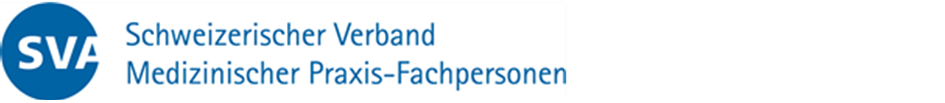 Fragen?
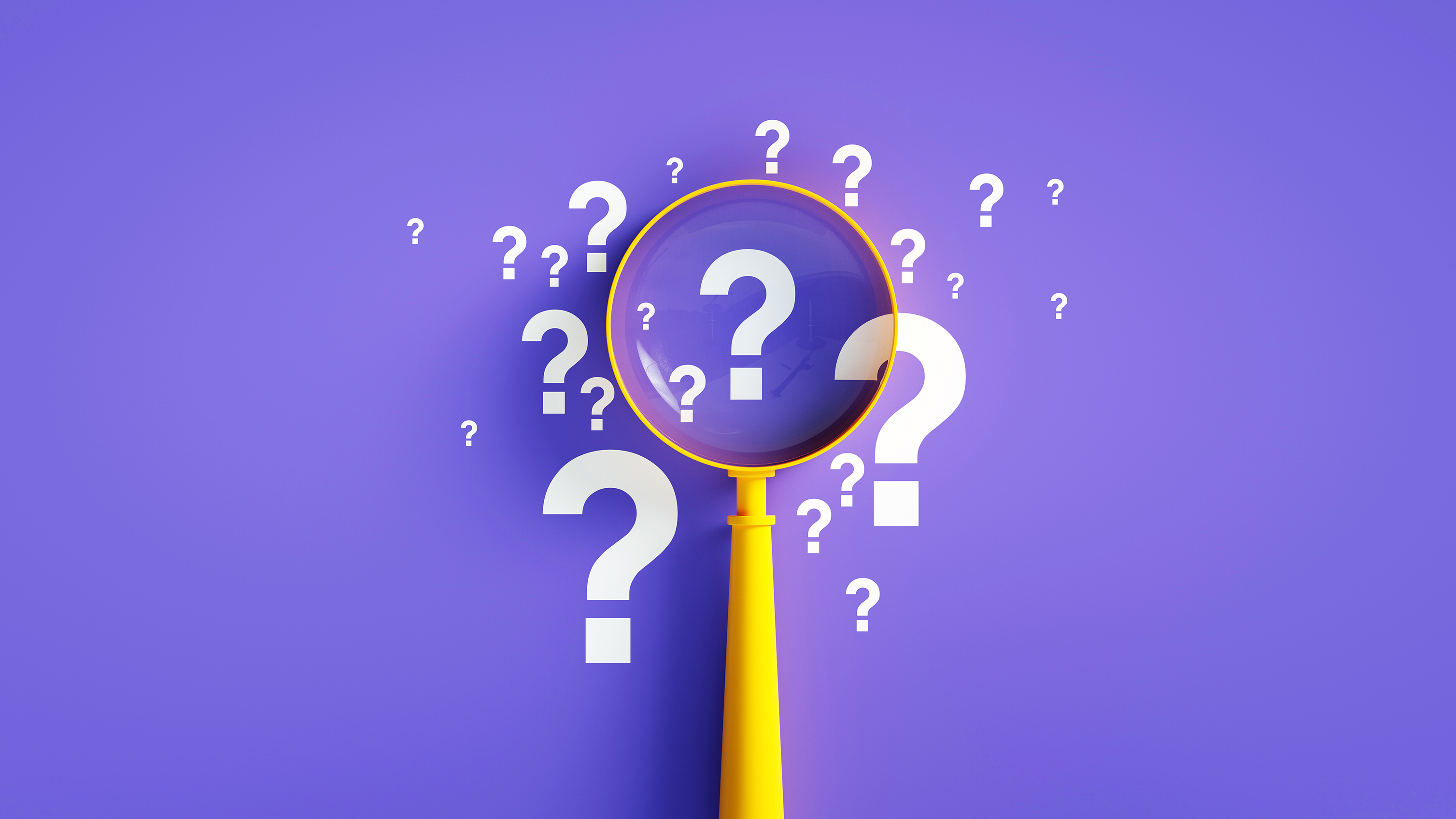 Lic. iur. Denise Gilli, SVA Geschäftsstelle: 031 312 25 95, Mail: dgilli@sva.ch                                                                                                                                                                     21/21